Trends in the VR Program Post-WIOA:  A Shift in Focus and Performance?
CSAVR Spring Conference
April 10, 2019
Fourth General Session

Updates from the 
Rehabilitation Services Administration
Presenters
Presiding: Robert Doyle
State Director, Florida Blind; Past President of CSAVR


Carol Dobak
Acting Deputy Commissioner, delegated the authority to perform the functions and duties of the Commissioner

Suzanne Mitchell
Chief, Vocational Rehabilitation Program Unit

RoseAnn Ashby
Chief, Technical Assistance Unit

David Steele
Chief, Fiscal Unit
		
Christopher Pope
Chief, Data Collection and Analysis Unit

Mary Lovley
Acting Director, Training and Service Programs Division

Corinne Weidenthal
Chief, Service Programs Unit
Session Overview
Welcome 

Review FFY 2010-2018  and PY 2017-2018 VR Program Data

Review FFY 2010-2018 Fiscal Data

Perspectives on Performance of the VR Program 

Updates from RSA’s Training and Service Programs Division 

Introduce ReThink Performance 
Steve Wooderson, Chief Executive Officer, CSAVR
Carol Pankow, President, NCSAB
VR Program Data: FFY 2010-2018
Quarterly Cumulative Caseload Report (RSA-113) 

Individuals Entering VR Program and Receiving VR Services 
Number of Applicants
Number of Eligible Individuals
Number of Eligible Individuals who Did Not Receive VR Services 
Percent of Total Eligible Individuals
VR Program Data: FFY 2010-2018 and PY 2017-2018
Case Service Report (RSA-911)   

Employment Outcomes (FFY 2010-2018)
Employment Rate, Number of Individuals who Exited with Competitive Integrated Employment or Supported Employment, and Median Wages for: All Individuals; Individuals Under Age 25; Individuals Age 25 and Older
FFY 2017 includes the first three quarters of RSA-911 data from PD 14-01 and the first quarter of PY 2017 data  from PD 16-04
FFY 2018 includes RSA-911 data from PD 16-04 for the last three quarters of PY 2017 and the first quarter of PY 2018

Pre-Employment Transition Services (PY 2017 and the first two quarters of PY 2018)
Number of Students with Disabilities Reported
Number of Students with Disabilities who Received Pre-Employment Transition Services
Number of Potentially Eligible Students with Disabilities who Received Pre-Employment Transition Services 
Number of Students with Disabilities, who applied for VR services, and Received Pre-Employment Transition Services 
Percentage of Students with Disabilities Reported who Received Pre-Employment Transition Services
Individuals Applying to VR Program
Individuals Eligible for VR Services
Eligible Individuals Who Received VR Services
Order of Selection (FFY 2010 – FFY 2019)
All Individuals: Employment Rate
All Individuals: Outcomes
Individuals Under Age 25 vs. Individuals 25 and OlderEmployment Outcomes
All Individuals: Median Wages
Individuals Under Age 25 vs. Individuals 25 and OlderMedian Wages
Students with Disabilities Reported (by quarter)
Students with Disabilities Reported Who Received Pre-Employment Transition Services (by quarter)
Number of Students who Applied for VR Services and Received Pre-Employment Transition Services (by quarter)
Individuals Exiting the VR Program at Various Stages (PY 2017)
Reasons for Exit (PY 2017)
495,593 individuals exited the VR program
State Vocational Rehabilitation (VR) Services Fiscal Data Review
Allocation
Maintenance of Effort Penalties
Reallotment
Relinquishments
Trends
Unexpended VR Funds
Non-Federal Share
Program Income
Summary
VR Federal Allocations
Maintenance of Effort Penalties
Funds Relinquished in Reallotment
Reallotment Trends
VR Funds Unexpended at Closeout
FY 2017 Unexpended VR Funds
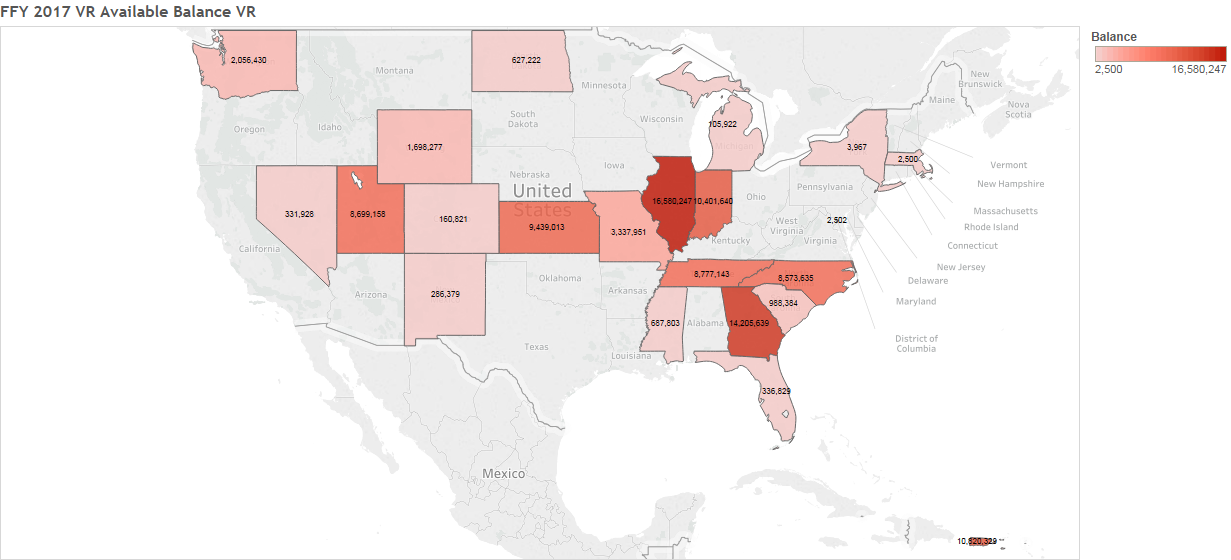 VR Non-Federal Share
Federal Program Income
Summary
Since 2015:
Federal allocation to the VR program has increased by approximately $200 million;
Non-Federal VR funds have increased by $49 million;
Program income has decreased by $38 million; and
$281 million in allotted grant award funding was not expended for direct VR purposes.
Training and Service Programs Division Updates
TSPD

Personnel Update

ReThink Training Programs and Service Programs
Training and Service Programs Division Updates
Training Programs Unit

Rehabilitation Long-Term Training program

Technical Assistance Centers
WINTAC
VRTAC-Y
VRTAC-TC
PEQA
Training and Service Programs Division Updates
Service Programs Unit

American Indian Vocational Rehabilitation Services Program (AIVRS)
Upcoming Events

Randolph-Sheppard Vending Facility Program
New RSA Staff

PROMISE
Upcoming Events
OSERS
Improve early childhood, educational, and employment outcomes and raise expectations for all people with disabilities, their families, their communities, and the nation.
RETHINK
OSERS will rethink anything and everything to ensure that we are in the best position to achieve our mission. 
•	Address deeply embedded and complex issues
•	Question systems that do not facilitate the kind of improvement we know is necessary
•	Confront structures that limit opportunities for individuals with disabilities 
•	Change policies and practices that put the needs of a system over the needs of the individual
•	Challenge mindsets that appear intent on preserving the status quo
Office of Special Education and Rehabilitative Services
U.S. Department of Education
[Speaker Notes: OSERS is a mission-driven organization

The mission of OSERS is to: 
Improve early childhood, educational, and employment outcomes and raise expectations for  all people with disabilities, their families, their communities, and the nation.

The framework prioritizes rethinking all aspects of how we better service students, infants, toddlers, children, youth and adults with disabilities.

“Rethink whatever we need to rethink, question whatever we need to question to make sure we are in the best position to deliver on the OSERS’ mission.”
Rethink systems/structures, policies and practices, embedded/complex issues, and mindsets, including our own, in an effort to achieve goals
Rethink and question anything and everything in order to:
Ensure that we are in the best position to achieve our mission
Address and challenge status quo
Be better positioned to help individuals with disabilities
Ensure nothing limits any individual from being prepared for their next right steps]
ReThink Performance
In partnership, RSA, CSAVR, NCSAB, and VR agencies are committed to rethinking the way we look at the performance of the VR program, improving results, and maintaining high expectations of both the VR program and individuals with disabilities. 

Using data in our decision making, we will identify strategies that RSA and VR agencies may adopt to foster continuous improvement, collaboration, and maximize high-quality employment opportunities for customers served by the VR program.
ReThink Performance
CSAVR: Steve Wooderson
NCSAB: Carol Pankow (Minnesota-Blind)
Confirmed VR Agencies: 
Combined: Arizona, Maryland, Tennessee, and Texas 
General: Arkansas and Iowa
Blind: Michigan and Oregon
WINTAC
RSA
June 3-4 and August 5-6, 2019
Washington, DC
Thank You
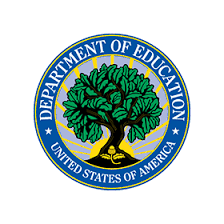